Old and New Art
Art movements
Abstract /'æbstrækt/ art 
Romanticism /rəʊˈmæntɪˌsɪzm/
Cubism /ˈkjuːbɪzm/
Expressionism /ɪkˈspreʃnˌɪzm/
Classicism /ˈklæsɪˌsɪzm/
Realism /ˈrɪəˌlɪzm/
Surrealism /səˈrɪəˌlɪzm/
Topical Vocabulary
to create one’s work
to follow different tendencies and styles
to be connected with the art of ancient Greece (Rome, …)
to be influenced by the art of ancient Greece (Rome, …)
to develop Cubism (Expressionism,…)
to prefer 
to be famous 
masterpiece
complicated colour scheme [skiːm]
The Fighting Temeraire William  Turner
Mrs. Siddons
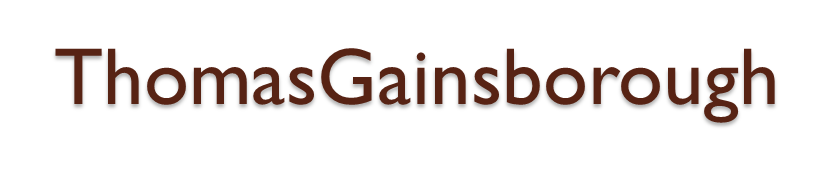 The Black Sea
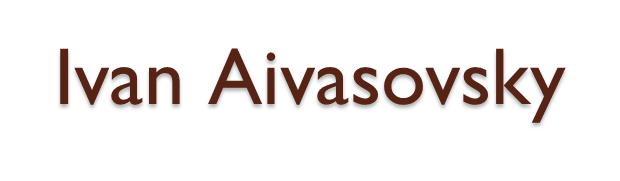 Cliffs of the Upper Colorado River
Thomas Morgan